EE 2212     8 September 2021TransformersGFIDependent SourcesTime Domain AnalysisIntroduction to SPICE Transient AnalysisStart the Decibel and Cascaded Systems
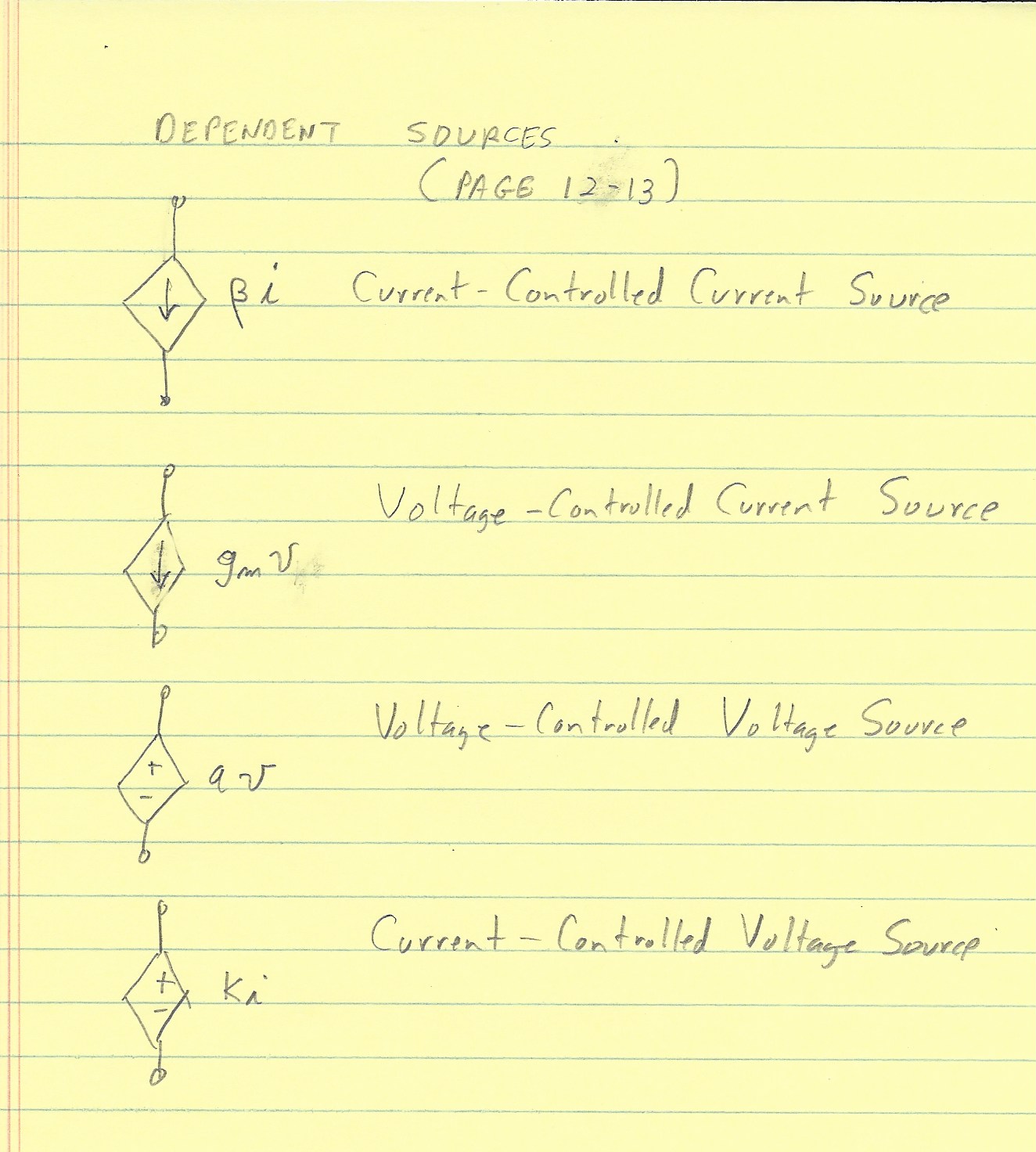 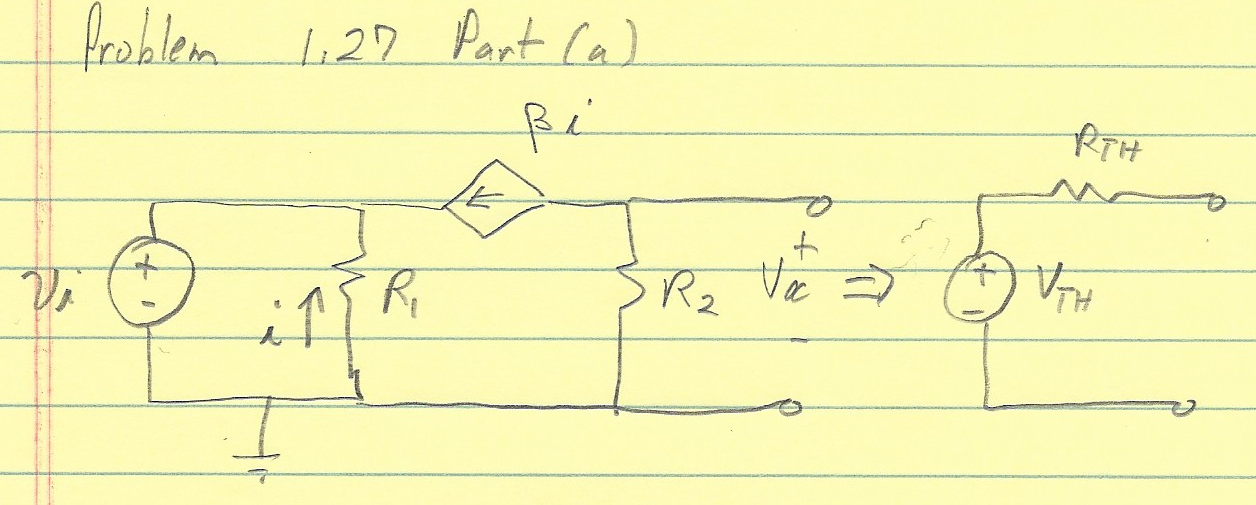 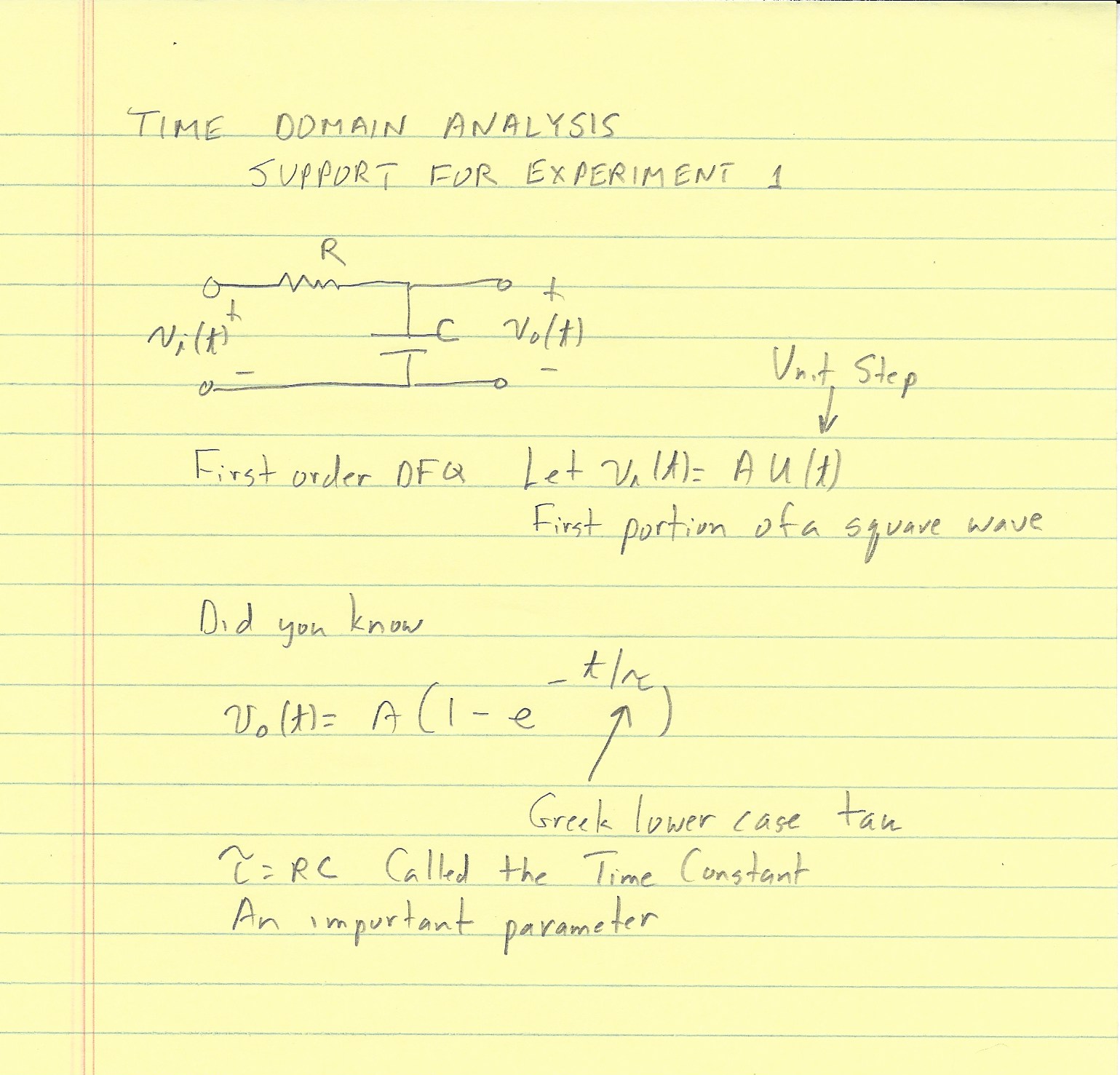 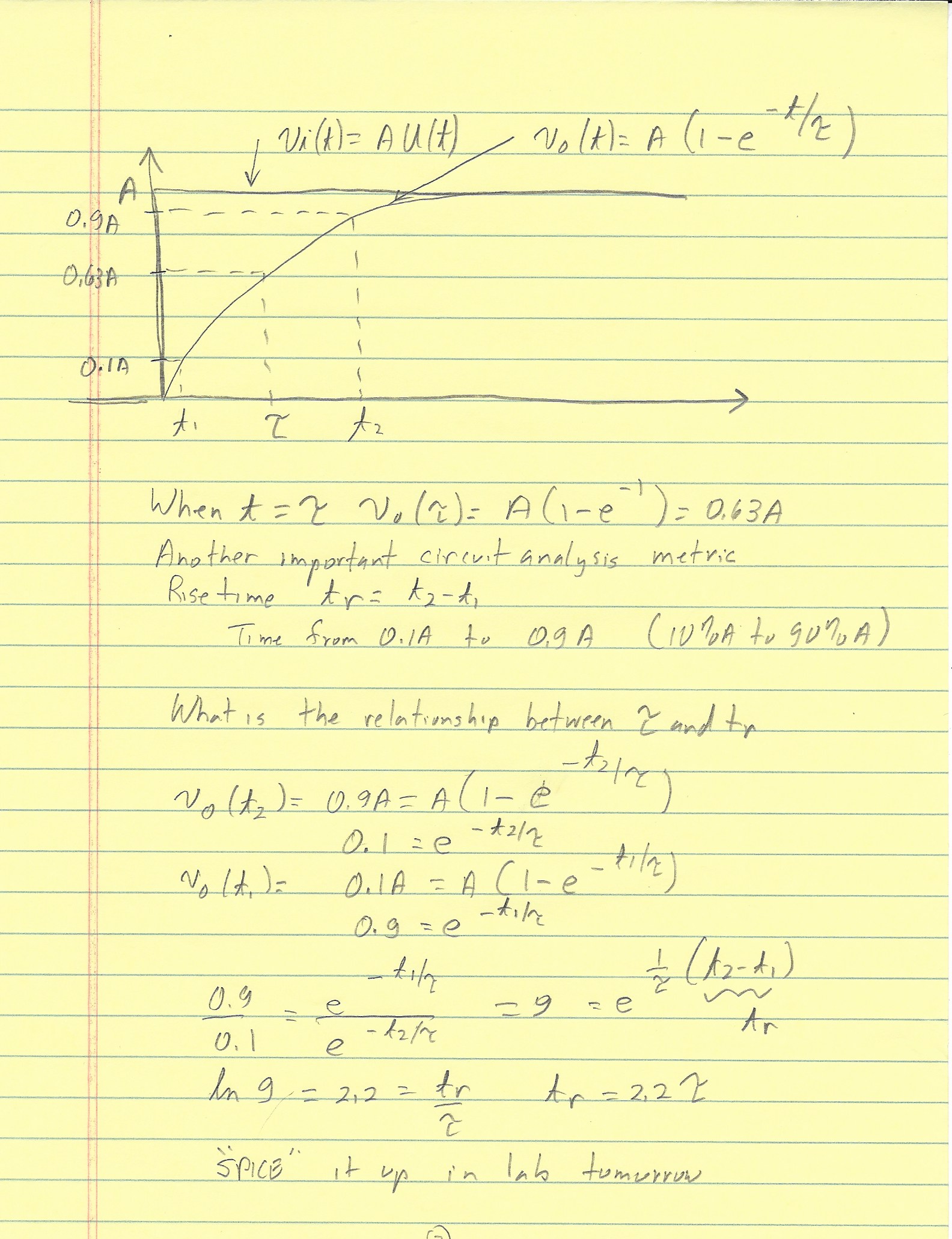 Demonstrate the use PSPICE 9.1 Simulation
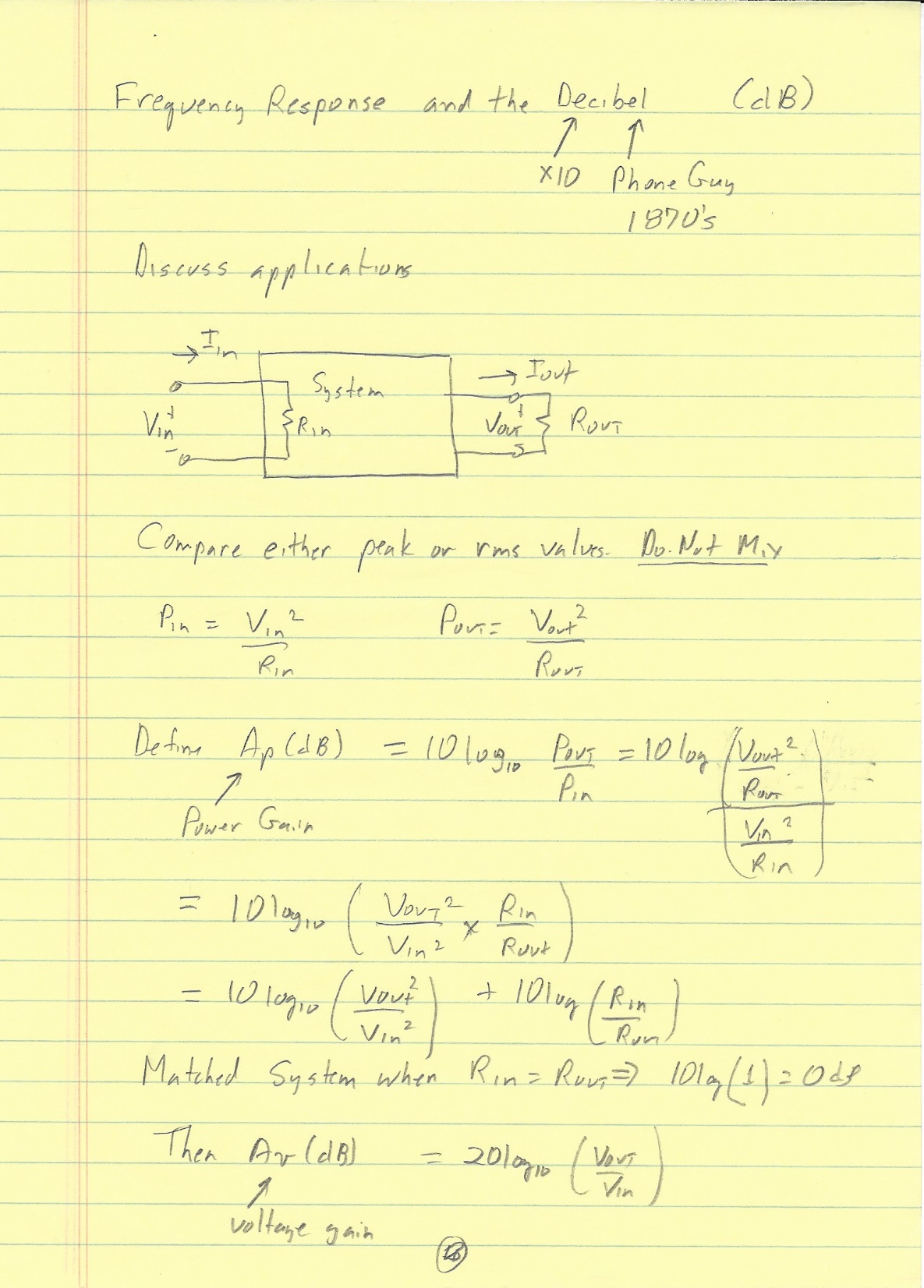 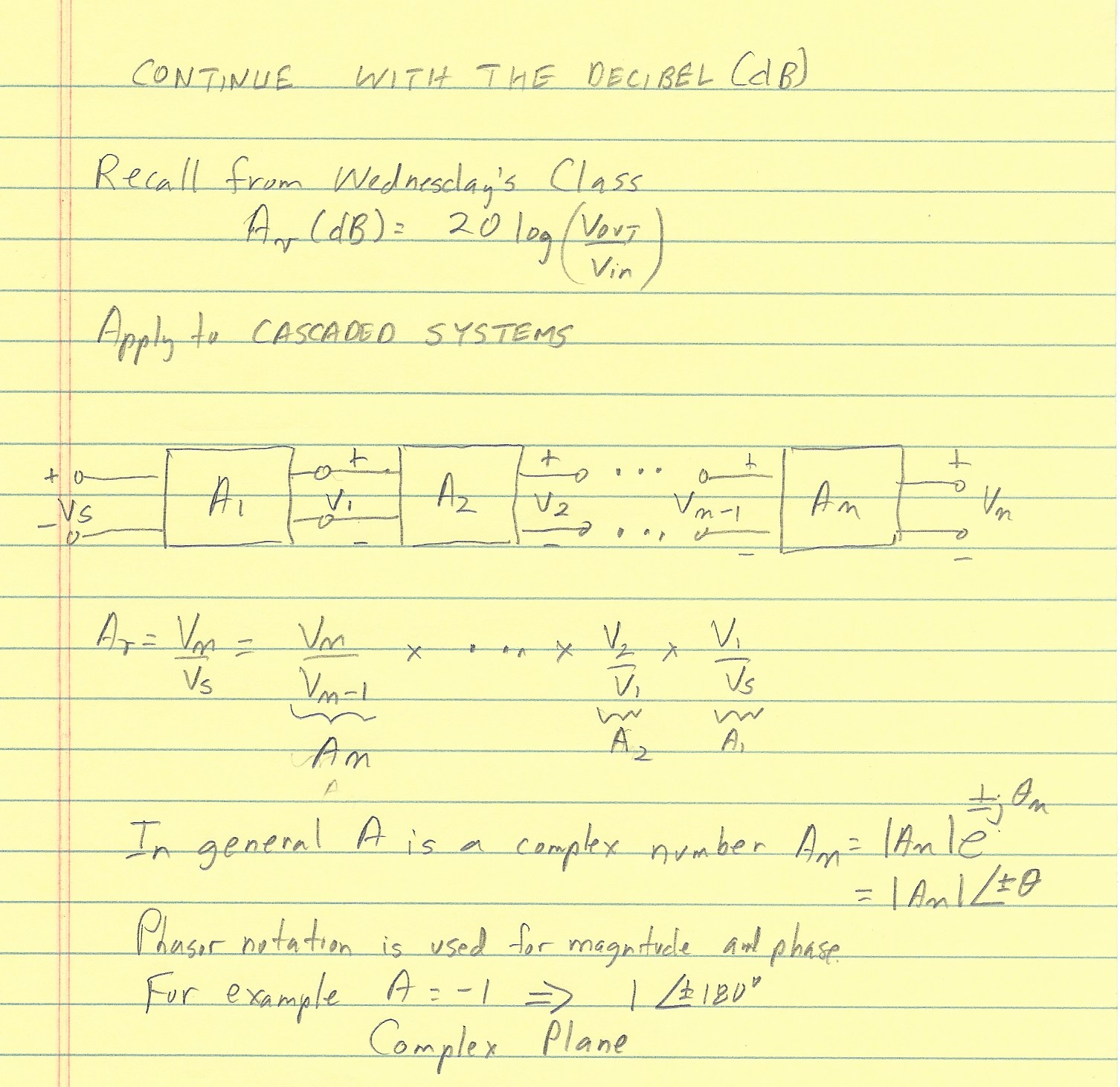 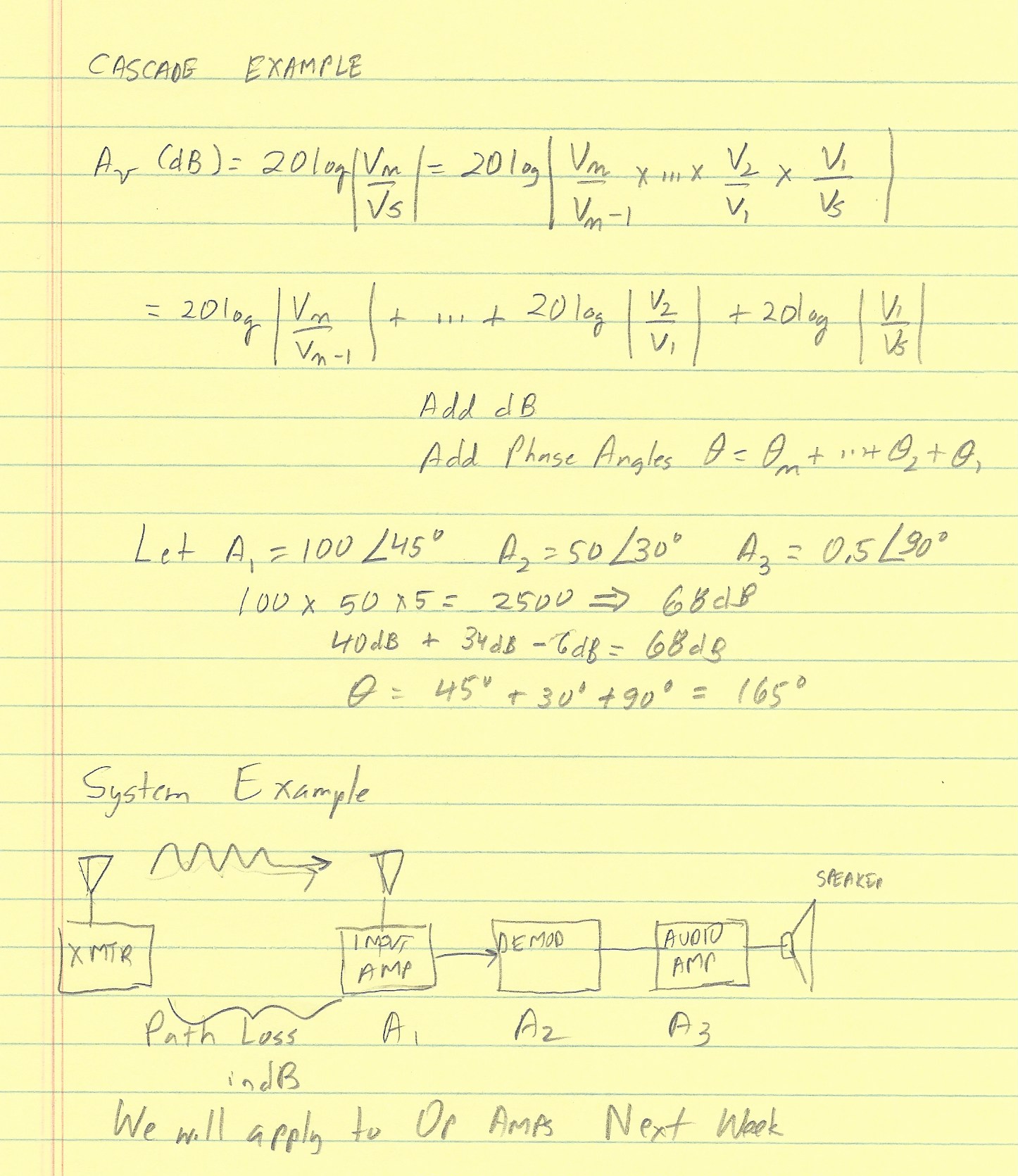 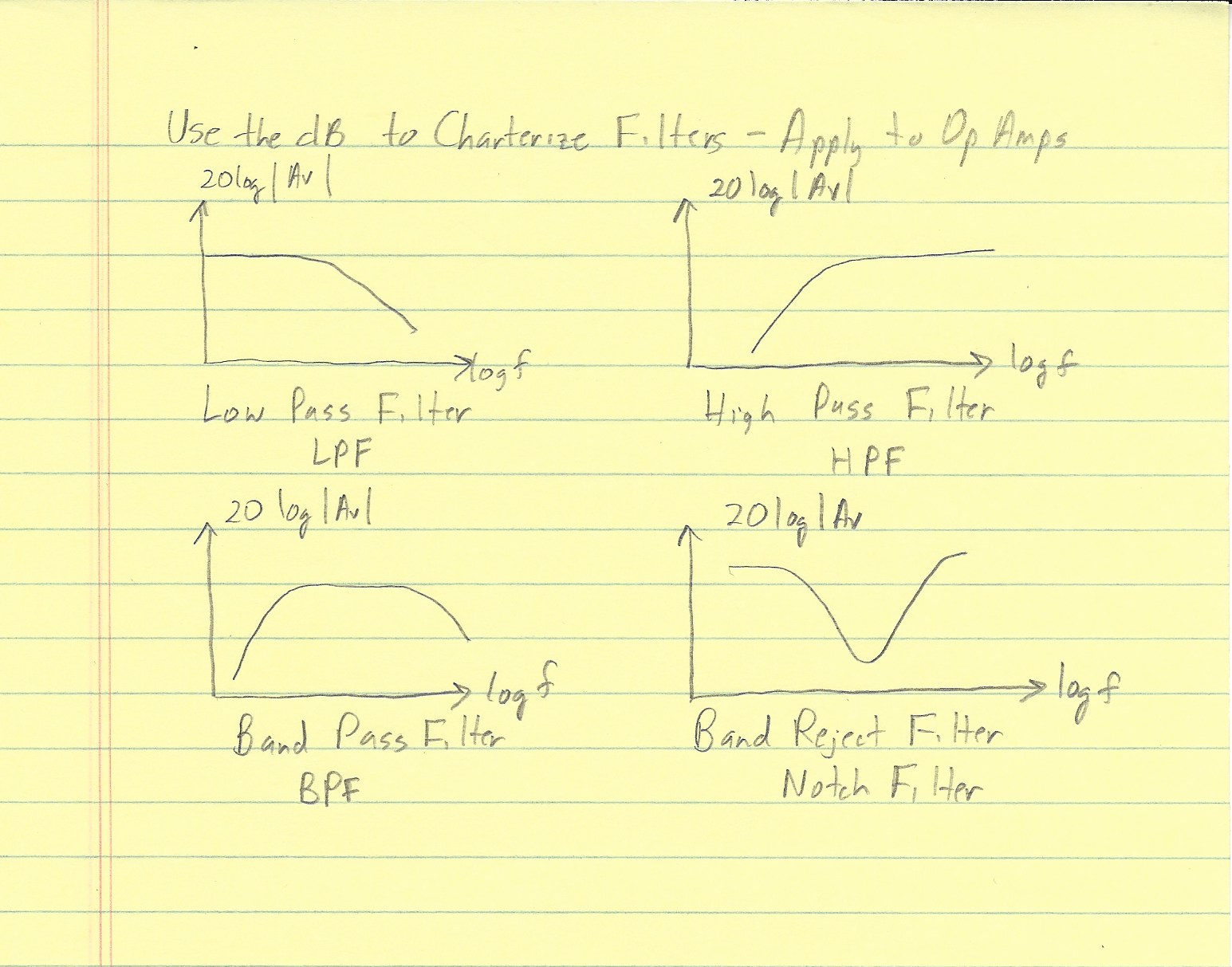 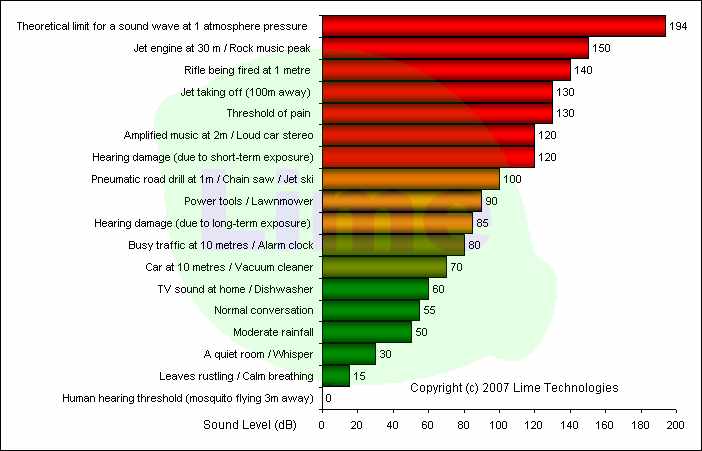 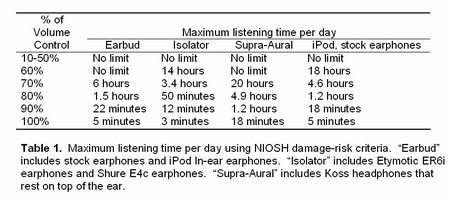 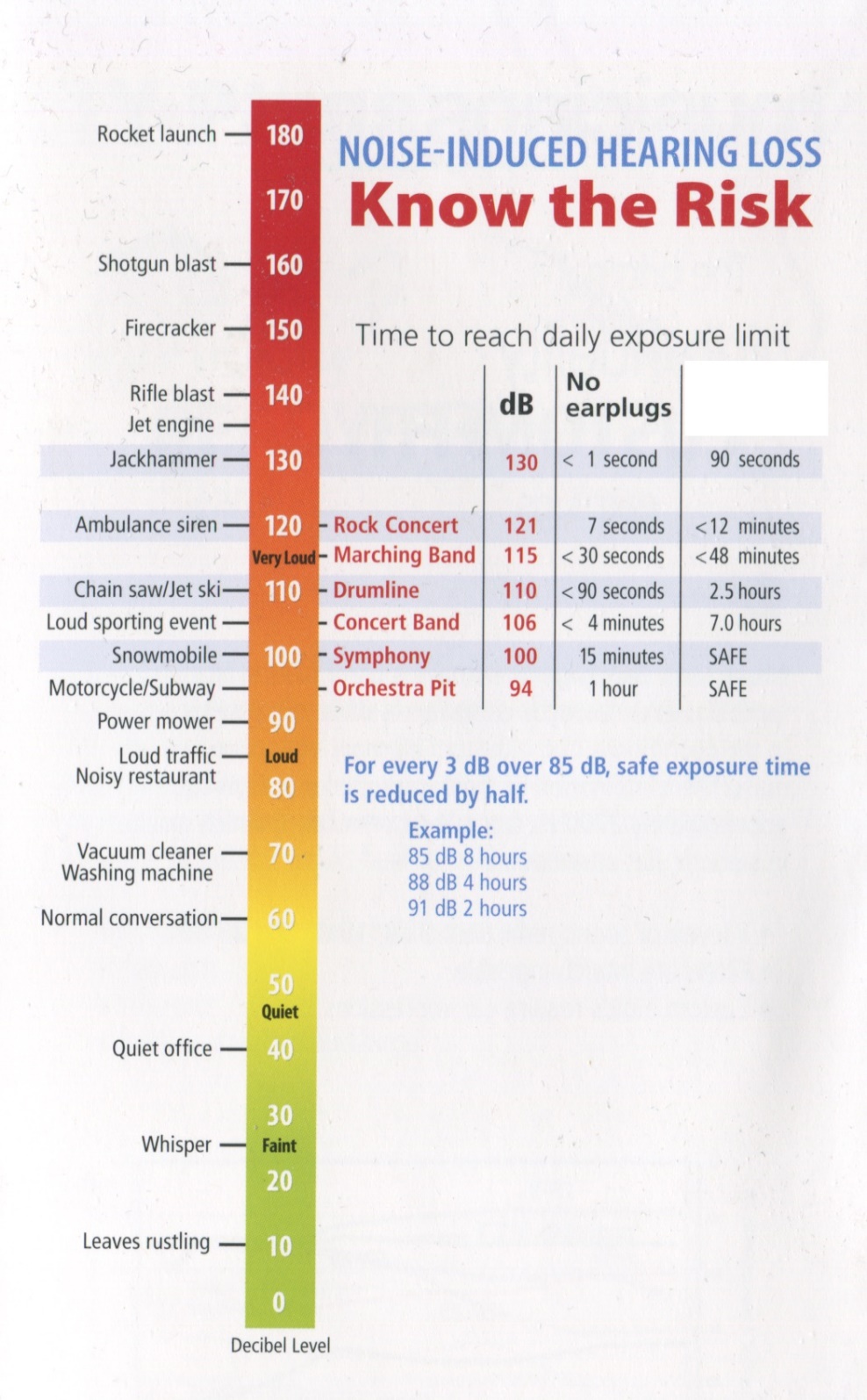 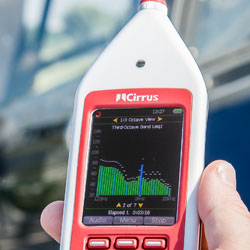